SDSU ARPE & Interwork Institute
The year in review
December 12, 2024
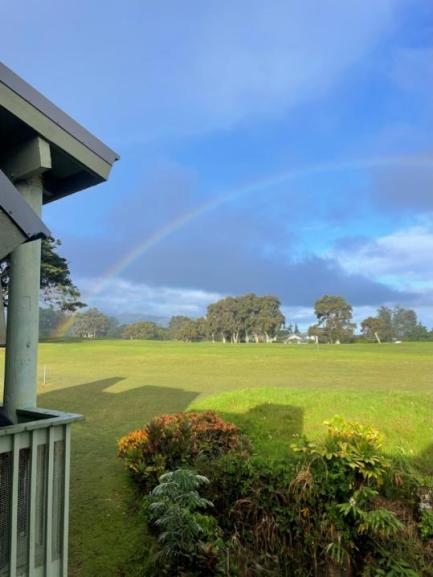 It’s been a year – with all the highs and lows
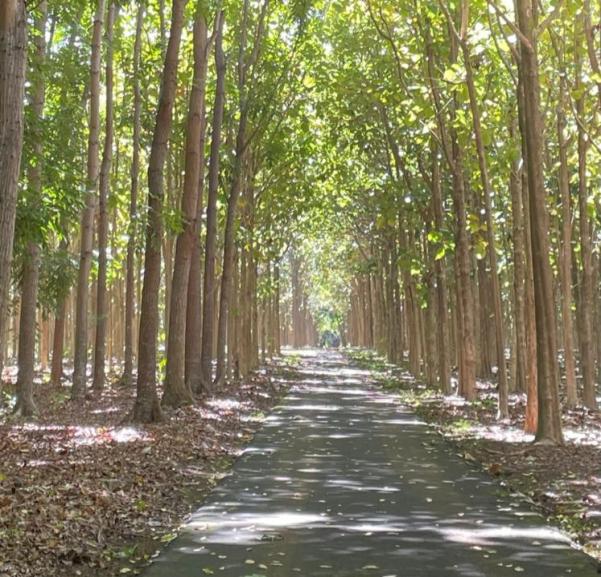 We came together to hold each other up and to continue to honor the memory of Fred.
On with the accomplishments . . .
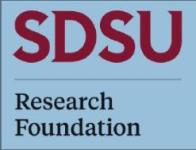 $226 million total
FY 2023-24
Annual Awards Listing
Of the total $226 million:
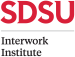 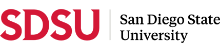 COE
Annual reports available: https://foundation.sdsu.edu/communications_publications.html
Thanks to the efforts of the Principal Investigators!
*With special thanks to 
Ian Pumpian, co-PI for CSA projects
Who each relied on the expertise & experience of those whose don’t hold the PI title, but write proposals & reports, direct/coordinate projects & services, provide fiscal and administrative support, & make the technology work:
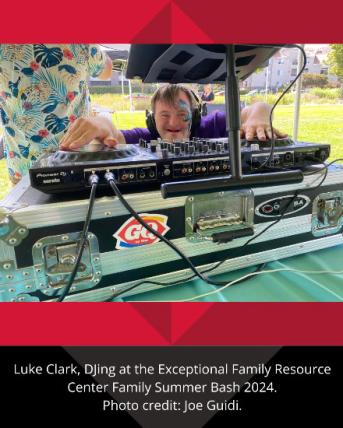 Here are some highlights:
Administration, Rehabilitation, & Postsecondary Education (ARPE)
Degree Programs
Certificate Programs
Ed.D. in Community College Leadership
B.S. and undergraduate minor in Leadership Studies
M.A. in Postsecondary Educational Leadership and Student Affairs (PELSA)
M.S. in Rehabilitation Counseling
Cognitive Disabilities
Co-Occurring Disorders
Psychiatric Rehabilitation 
Rehabilitation Technology
ARPE updates
How ARPE & Interwork intersect for research, student support, professional development:
A few individual accomplishments:
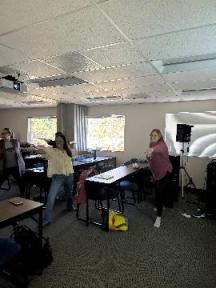 Exceptional Family Resource Center (EFRC)
https://efrconline.org
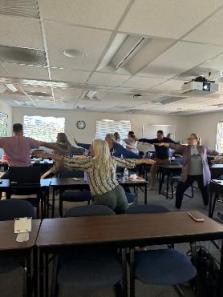 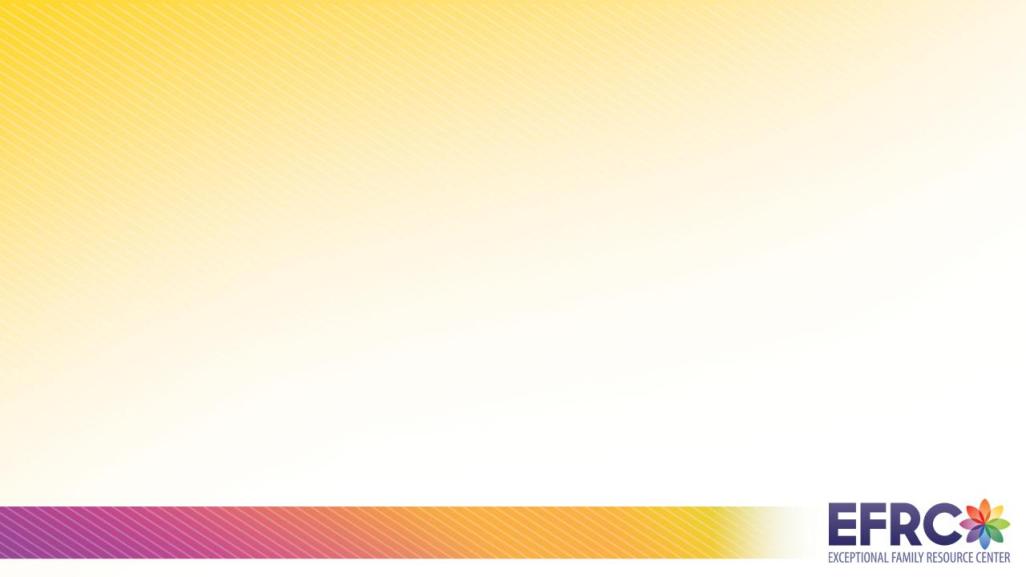 EFRC Self-Care Activities & Resources
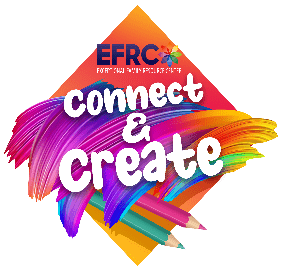 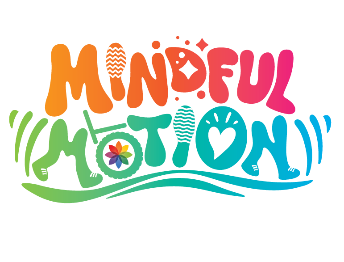 JUST BREATHE
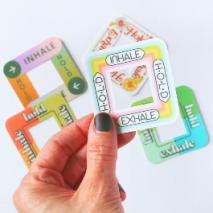 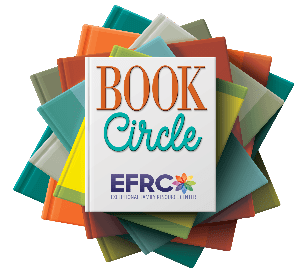 CALM STRIPS
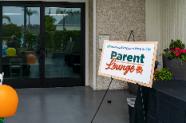 Early Start
 Together
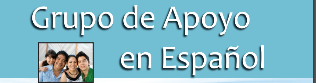 EFRC’s LANGUAGE ACCESS
 PROGRAM
Improved Service Delivery
Enhancing communication and satisfaction with public services.
Increased Community Trust
Strengthening relationships between institutions and LEP communities.
Legal Compliance and Risk Reduction
Avoiding potential lawsuits or penalties by adhering to language access regulations.
60 languages countywide – 
35 most commonly spoken in San Diego & Imperial Counties
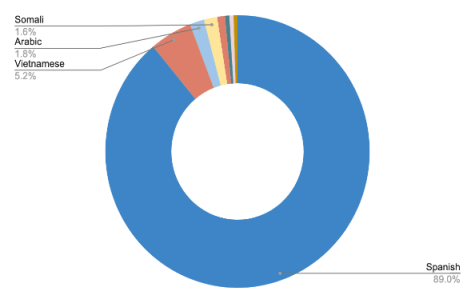 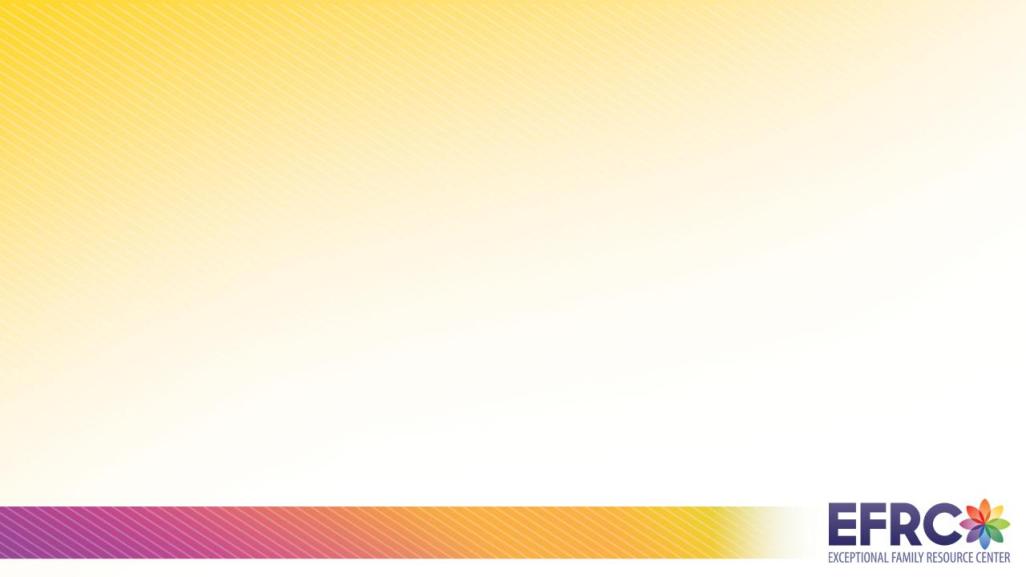 Connect with EFRC
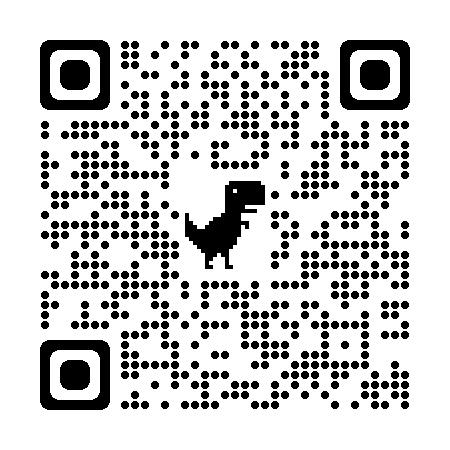 EFRConline
[Speaker Notes: Joe]
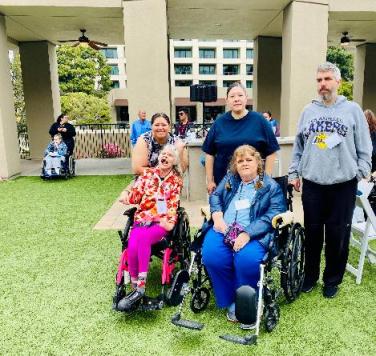 Creative Support Alternatives (CSA)
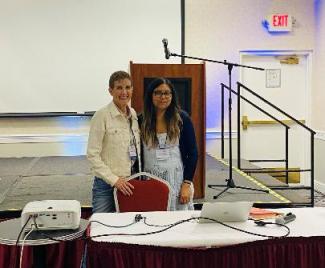 http://www.creativesupport.org/
What’s new with CSA:
Sharing info: Supported Life Institute 2024, Josh & Justin at SDSU Credential program, Derly & Mary Ellen at CHOICES Institute/NoCA, Derly, Viri  & Rissa at the People First conference
Supporting community: CSA acted as the fiscal sponsor and provided planning support to the self-advocate run San Diego People First Conference.
PR: Justin was featured on CBS News program “The Zevely Zone” with Jeff Zevely, Brenda began working at UCSD Hillcrest
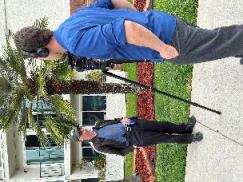 What’s new with CSA: (continued)
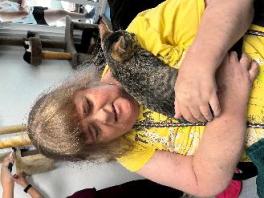 Creative Support Alternatives is accepting new referrals (if you know anyone in need of services or info.)
Leadership Team development thru expanded & continuing education opportunities and Leadership Retreats
Developed/maintained expertise with state and federal mandated service requirements and regulations
Provided a bonus and raise for direct support team members, with another raise anticipated in 2025
Autumn, volunteering at Friends of Cats
VRTAC-QM & VR-related projects
AKA Chaz & Team
https://www.vrtac-qm.org/
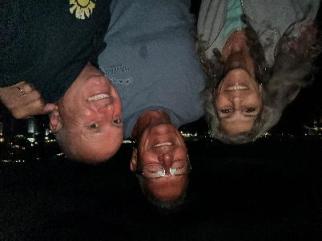 Vocational Rehabilitation Technical Assistance for Quality Management (VRTAC-QM)
Comprehensive Statewide Needs Assessments in the Last Year
Plus:
Virginia Blind - $61,936 (in progress)
Virginia General - $77,971 (in progress)

And coming soon:
Delaware General and Blind
Colorado
Disability Innovation Fund (DIF) Grants
Other DIF Grants
Pathways to Success Project (PSP)
Funded by the U.S. Department of Education, Rehabilitation Services Administration (RSA) to CA Dept. of Rehabilitation, Subcontract to Interwork
5-year award: $1.2 Million to DOR/$600K to Interwork each year for 5 years
Partner with the SARA and Portals LLC  MarketLinkVR.
Conduct comprehensive program evaluation and provide technical assistance and training to support Career Pathways for individuals with disabilities through VR.
Led by Esmeralda Jones, Meera Adya, Chip Kenney
SWTCIE projects 
Each with Interwork as a subcontractor to Griffin-Hammis Associates:
Virginia - $108,000 per year for four years
Iowa - $30,000 per year for five years
Florida - $50,000 per year for four years. [Not in place yet]
Focus on Transition & Employment
Equitable Transition Demonstration – New York
Center for Advancing Policy on Employment for Youth (CAPE-Youth)
Funded by the U.S. Department of Labor, Office of Disability Employment Policy (ODEP)
5-year award for an RCT demonstration: $1.9 Million to SDSU
Focus on multiply-marginalized youth population(s) by building upon PROMISE, SSI Youth Solutions, & Guideposts for Success Framework
Partner with NYS Department of Labor, Adult Career and Continuing Education Services –ACCES (VR and Adult Ed), Office of Mental Health, and Youth Power
Serving 1350 (675 in Intervention)
Led by Drew Karhan and Amber McConnell
Funded by the U.S. Department of Labor, Office of Disability Employment Policy (ODEP)
5-year award: $1.4 Million to SDSU
Partner with the Council of State Governments, Cornell University, and the National Association of Workforce Development Professionals.
Researches new and existing innovative policy and practice; develops strategic partnerships; shares best practices among key stakeholders; and assists states in changing policy and practice.
Led by Drew Karhan, Amber McConnell, Patricia Henke, Mari Guillermo, and Mary Baker-Ericzén
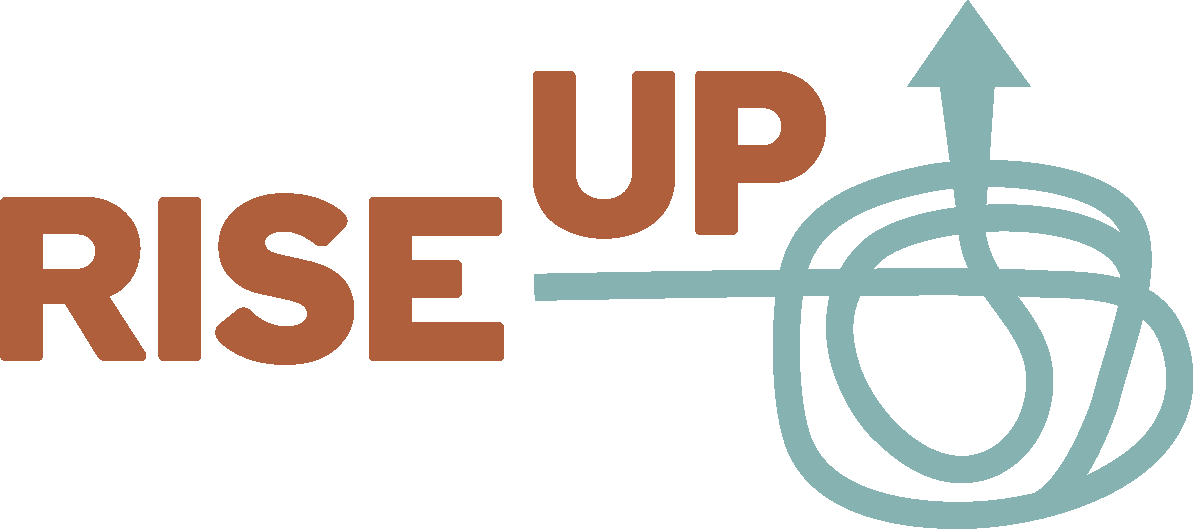 Rehabilitation Improvements in 
Services & Employment for Underserved Populations

Mari Guillermo & Mark tucker
GOAL: To improve services and outcomes for disabled individuals from underserved populations
Launching in Year 2
National Rehabilitation Leadership Institute (NRLI)
Allison Flanagan & Team
2024 NRLI cohort: 47 participants from 24 state VR agencies!
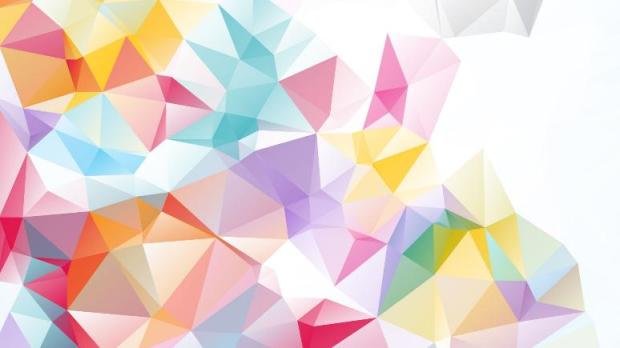 Mary Baker-Ericzén, PhD
Reilly Macdonald Caldwell, MS
Amanda Ferrell, MA
Slomith Castellon, BS
Autism ResearchProjects
Multi-site NIMH R01, 20 autistic adults as research team members
Measurement tools for high priority outcomes; following 870 (N=166 in SD)
Preparing next proposal to continue follow up for 5 years re: services, supports, outcomes
Multi-site NSF, SDSU & Vanderbilt Univ Dept of Engineering
65 drivers (autistic teens, adults), 25 completed
Combined AI-based driving simulator + cognitive behavioral intervention for driving curriculum
Multi-site NIMH R01, SDSU & Univ of Michigan
Goal to enroll 100 autistic TAY
Autism Search Projects
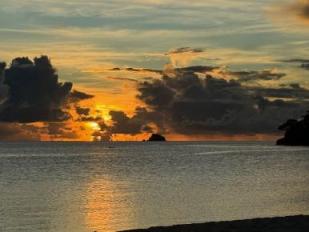 Center for Pacific Studies
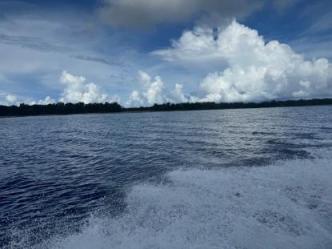 Theresa Lally
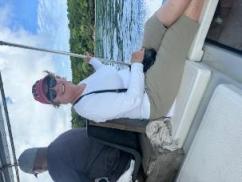 Current program: BA in Liberal Arts & Sciences, Major in Interdisciplinary Studies in 3 Departments, Jan. 2023 – May 2026
27 (of 30 who started) have completed 10 of 18 courses & are on track to graduate
Instructors have had very successful on-site visits for all classes, reporting great satisfaction with the student engagement.
Instructors visit local schools, businesses, and outer islands of Peleliu and Anguar. 
Faculty are from: ARPE, STE, DLE, SPED, + those who teach upper division electives including Pacific Oceanography, Anthropology, Asian American Experience
Palau BA Program Pictures
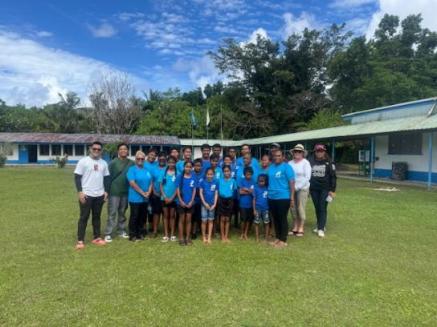 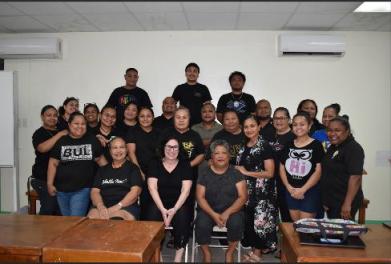 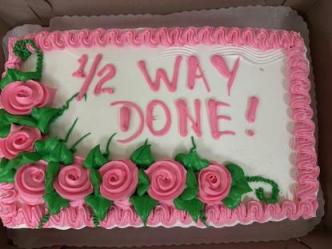 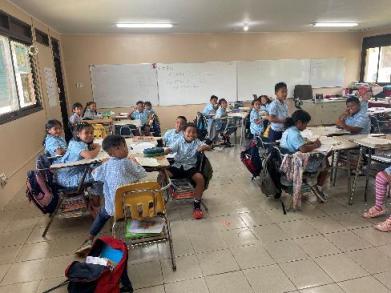 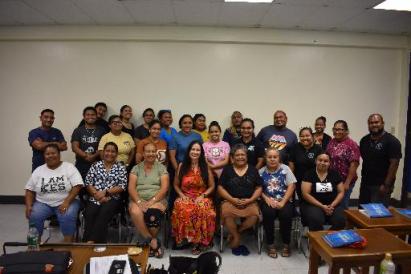 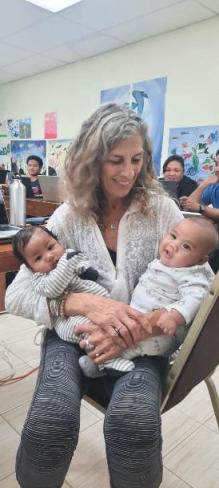 Palau BA Program
Overall, the program continues to provide courses that are specifically designed for the Palau population. The collaboration between Palau Community College and the Interwork Institute continues to grow. 
Next program? Either a BA or MA, depending on the needs of the community.
Growing our next cohort!
And now a word from Minah on CDL
Wishing you all a happy, healthy, 
& peaceful holiday season!
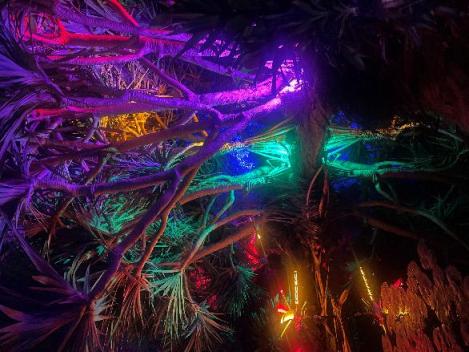 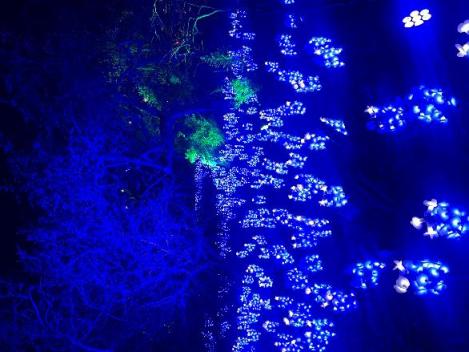 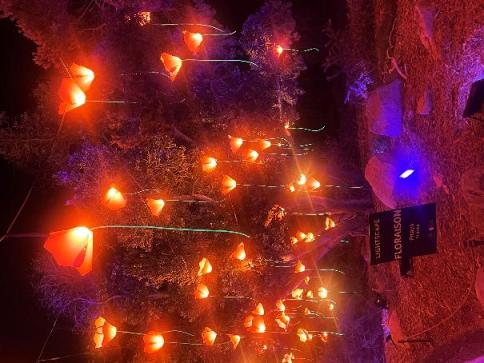